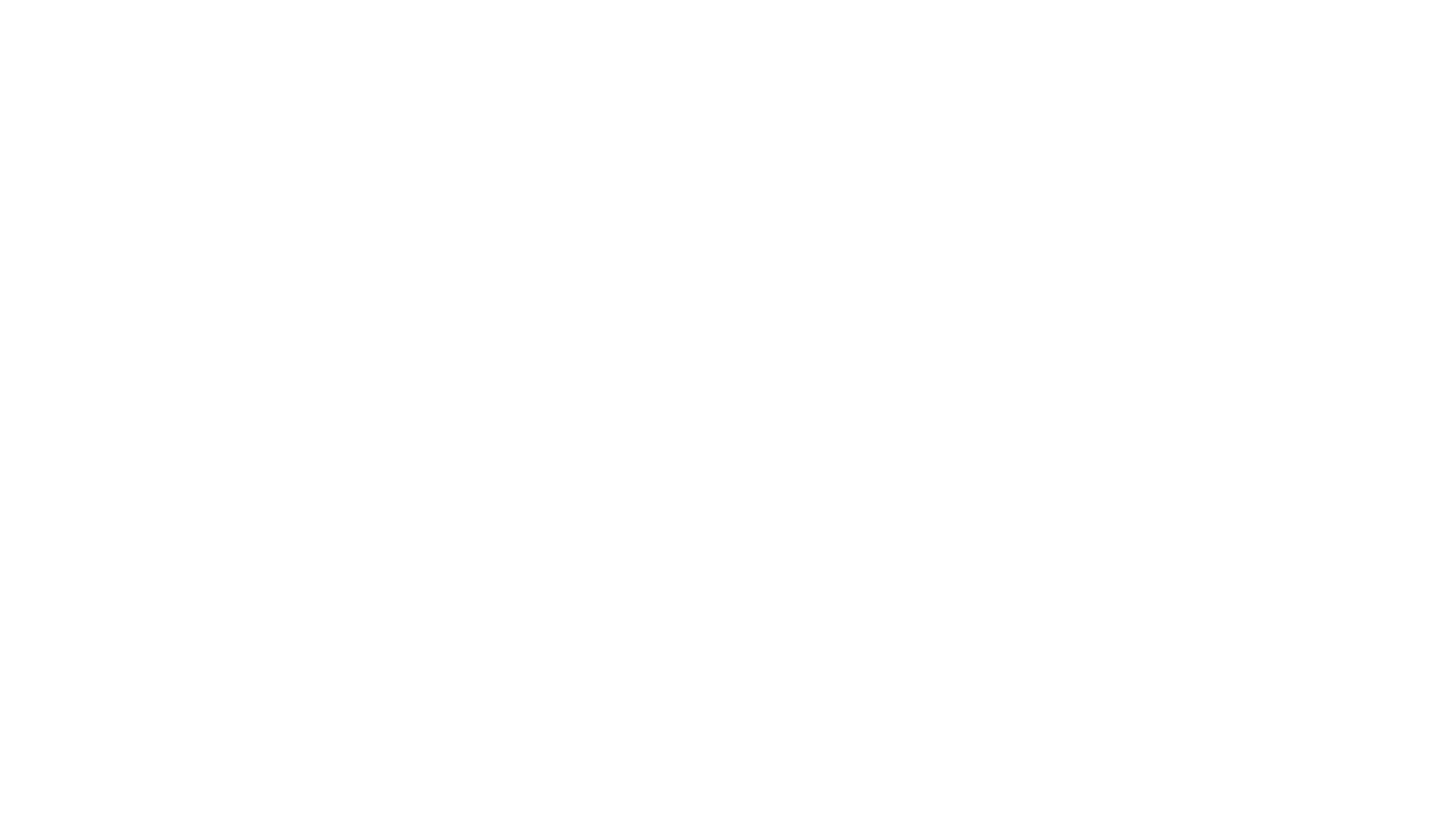 Prayer
STEP 1
Why is Prayer Step 1?
Because it is the most important aspect of your ministry with ISI
Because it is a vital component of each of the PD steps
Because by prayer we maintain our dependency on God in all aspects of our PD work.

“Through prayer we can go anywhere in the gap, touch anyone, precipitate any ministry and reap any impact. Prayer knows no bounds.” – David Bryant

“You can do more than pray after you have prayed, but you cannot do more than pray until you have prayed.” – John Bunyan
Sobering fact about Prayer
The average Christian in the U.S. prays only 5 minutes a day!

“I am amazed at how much the church in America is able to accomplish without God.” – Pastor John Ding (China)

“Never in the history of the world has the church had so much opportunity yet made so little impact on society.” – author unknown
What is Prayer?
“Prayer is communion with God—enjoying the presence of God, extending the purposes of God, employing the power of God, and engaging the provision of God so as to bring glory to God and expand the kingdom of God.”

“Prayer is any communication, spoken or unspoken, directed to God.”

“Every step in the progress of missions is directly traceable to prayer.” 
– A.T. Pierson
Why are we to Pray?
Without prayer we “have not”
“You do not have because you do not ask.” – James 4:2b

Prayers in Jesus’ name (authority) will be granted
“And whatever you ask in My name, that I will do that the Father may be glorified in the Son. If you ask Me anything in My name, I will do it.”                  – John 14:13,14

Prayer that focuses on the needs of others unleashes God’s provision and invites His presence. (Luke 11:5-13)
Why are we to Pray?
Sharing answered prayers with our donors strengthens their faith, deepens their joy, and expands their generosity.

Inviting our prayer team (intercessors) to join us in praying for our PD work engages them further in our mission and vision.
How are we to Pray?
With faith
“And without faith it is impossible to please God, because anyone who comes to him must believe that he exists and that he rewards those who earnestly seek him.” Hebrews 11:6 (NIV)

“Therefore I say to you, all things for which you pray and ask, believe that you have received them, and they will be granted you.” Mark 11:24 (NASB)

Without doubting (being “double minded”)
“But let [that person] ask in faith without doubting…” James 1:6a

Anchored in God’s power and authority throughout the unseen realm (Matthew 8:1-10, Judges 6)
How are we to Pray?
Staying focused on God’s will and kingdom.
“Your kingdom come. Your will be done, on earth as it is in heaven.”    (Matthew 6:10 NASB)

With right motives.
“You ask and do not receive, because you ask with wrong motives, so that you may spend it on your pleasures.” James 4:3

With Persistence!
“Now He was telling them a parable to show that at all times they ought to pray and not lose heart…” Luke 18:1
When we Pray...
God will answer (“yes,” “no,” or “not yet”).
“Call to Me, and I will answer you, and I well tell you great and mighty things, which you do not know.” Jeremiah 33:3

“Then you will call upon Me and come and pray to Me, and I will listen to you. And you will seek Me and find Me, when you search for Me with all your hearts.” Jeremiah 29:12,13

“The Lord is near to all who call upon Him, to all who call upon Him in truth.” Psalm 145:18

God’s peace will guard our hearts.
“Be anxious for nothing, but in everything by prayer and supplication with thanksgiving let your requests be made known to God. And the peace of God, which surpasses all comprehension, will guard your hearts and your minds in Christ Jesus.” Philippians 4:6,7
When we Pray…
God’s redemptive agenda will be accomplished.
“And this gospel of the kingdom shall be preached in the whole world for a witness to all the nations, and then the end shall come.” Matthew 24:14

“…the effective prayer of a righteous man can accomplish much.” James 5:16

God will be glorified.
“And whatever you ask in My name, that I will do, that the Father may be glorified in the Son.” John 14:13
Prayer is our most strategic work!
Church history shows that prayer is key to great kingdom advances. Every great revival and spiritual awakening has been ushered in and sustained through a movement of united, prevailing prayer.

Prayer takes our focus back to God and His agenda.

Through prayer we receive the guidance, encouragement and empowerment needed to accomplish God’s kingdom work.

“We have not yet learned that a person is more powerful on [their] knees than behind the most sophisticated weapons we have ever developed.” Billy Graham
What to Pray for in PD…
That God would keep our focus on the mission, not the money
That we would be free from the fear of rejection
That God would give us boldness and sensitivity in sharing
That God would give us favor with potential donors
That those God wants on our team will say “yes”
That our donors would give generously
That our donors would have much joy in their giving.